O processo de planejamento do ESIC está adotando uma abordagem de impacto coletivo, começando com um acordo sobre uma agenda comum para a infraestrutura necessária
Exemplos no setor educacional:
Campeões de custo-benefício: GEEAP
Abordagens amplas: EEF
Programas de referência: IES WWC
Insights práticos
apresentados de diferentes maneiras para
diferentes tomadores de decisão, setores, regiões e idiomas
[investimentos futuros por outros financiadores]
Sínteses vivas de evidências (SVEs)
sobre a aceleração do progresso em direção aos ODS
[Investimento da UKRI de £11,5 milhões, que também será direcionado aos elementos da infraestrutura 1 e 3]
Conjuntos de SVEs sobre prioridades dos ODS adicionais
[investimentos atuais e futuros da Wellcome Trust (WT) em suas 3 áreas de solução]
Conjuntos de SVEs sobre prioridades dos ODS adicionais e outras prioridades
[investimentos futuros por outros financiadores]
Infraestrutura [investimento da WT de £ 45 milhões]
1) Engajamento do lado da demanda; 2) Plataformas para compartilhamento e reutilização de dados; 3) Uso seguro e responsável da IA [investimento da WT de £ 10 milhões em IA]; 4) Inovação de métodos e processos; 5) Compartilhamento de capacidade
1
O processo de planejamento do ESIC envolverá muitas categorias de “titulares de interesse", especialmente agora aqueles capturados nos dois círculos à esquerda e nos dois círculos à direita
Support systems nationally (and locally) - Sistemas de suporte nacionais (e locais) que utilizam várias formas de evidências de pesquisa para ajudar a abordar prioridades locais
Comissão de quatro países egrupos similaresGovernosnacionais (e locais)
(Incluindo financiadores de desenvolvimento bilaterais)
Coalizão Global de
Síntese dos ODSAgências e escritórios da ONU(e bancos multilaterais, parcerias de financiamento internacional
e conselhos consultivos científicos)
Intermediários (brokers) do conhecimentoe redes de consultores científicosIntermediários de evidências
(p. ex., AEN & HubLAC; INGSA & RFICS)
Processos consultivos e de tomada de decisão
(p. ex., envolvendo formuladores de políticas governamentais e líderes de organizações)
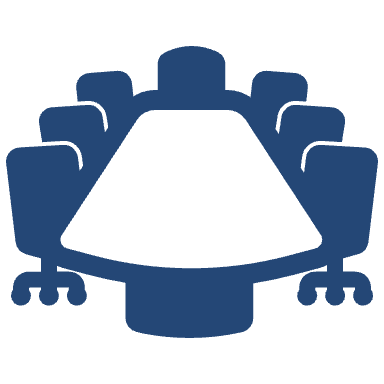 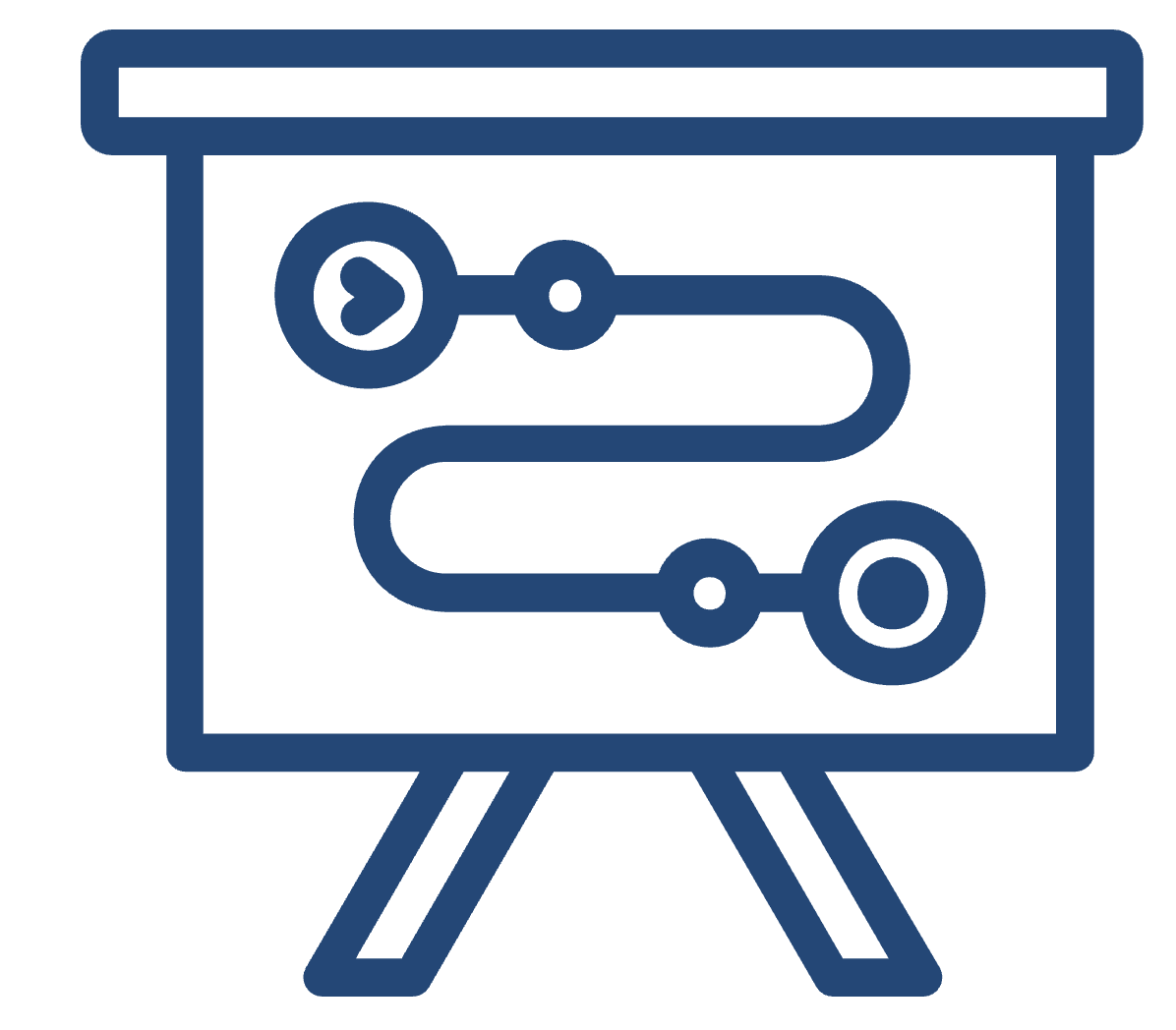 Plataformas de aprendizado e melhoria
(p. ex., profissionais de apoio)
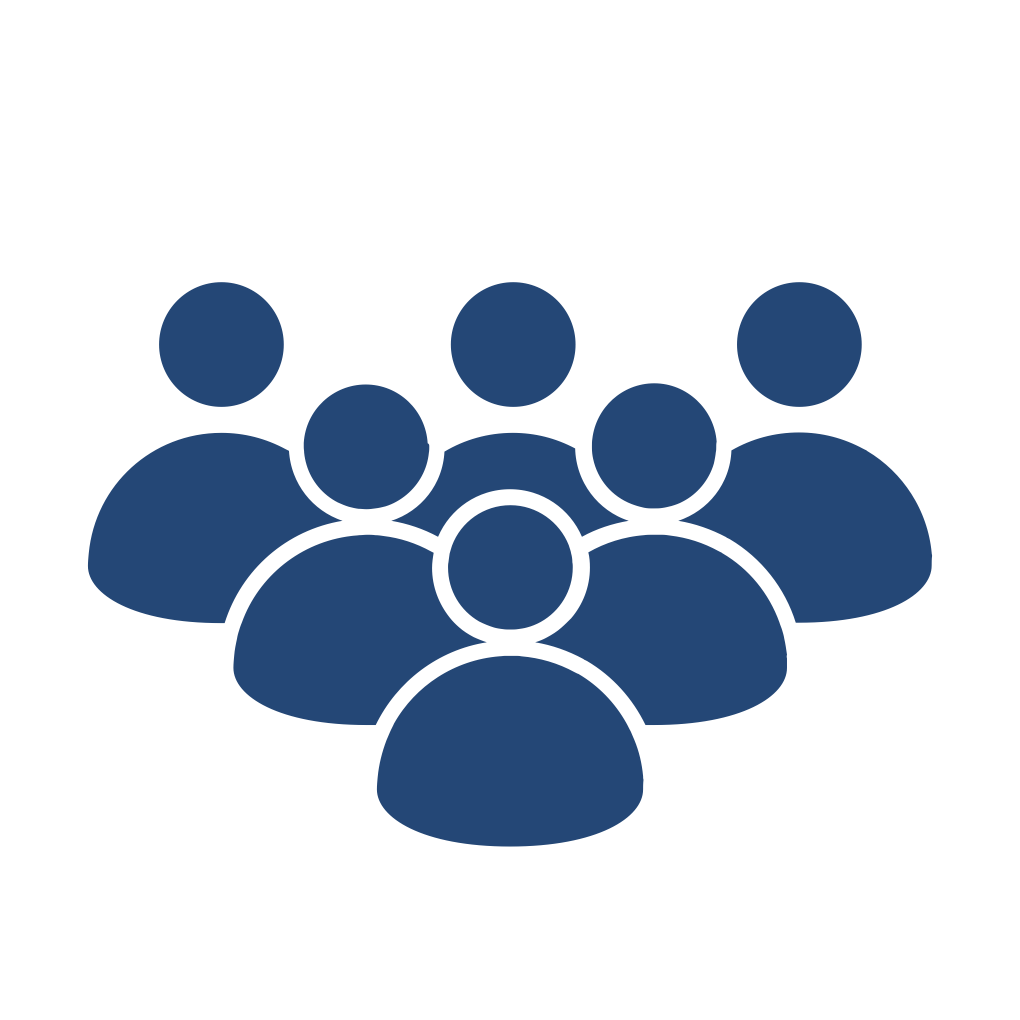 Iniciativas deenvolvimento do cidadão e da comunidade
Construindo uma Comunidade Global de Síntese de Evidências (BGESC, na sigla em inglês) 
Grupos desíntese de evidências
Grupo de Interesse de FinanciadoresFinanciadores de pesquisas (tanto síntese de evidências
como pesquisa primária)
e outros tipos
de financiadores
Conselho de Expansores de Fronteiras ou Boundary Spanners (CoBS, na sigla em inglês) 
Grupos que lideram em outras formas de evidências(p. ex., análise de dados, avaliação, ciência do comportamento)
Empresas de tecnologia que podem contribuir com tecnologia ou usar os dados
O processo de planejamento do ESIC está sendo conduzido por cinco grupos de trabalho e um grupo de planejamento de governança, cada um dos quais preparará cinco documentos para os quais buscará feedback